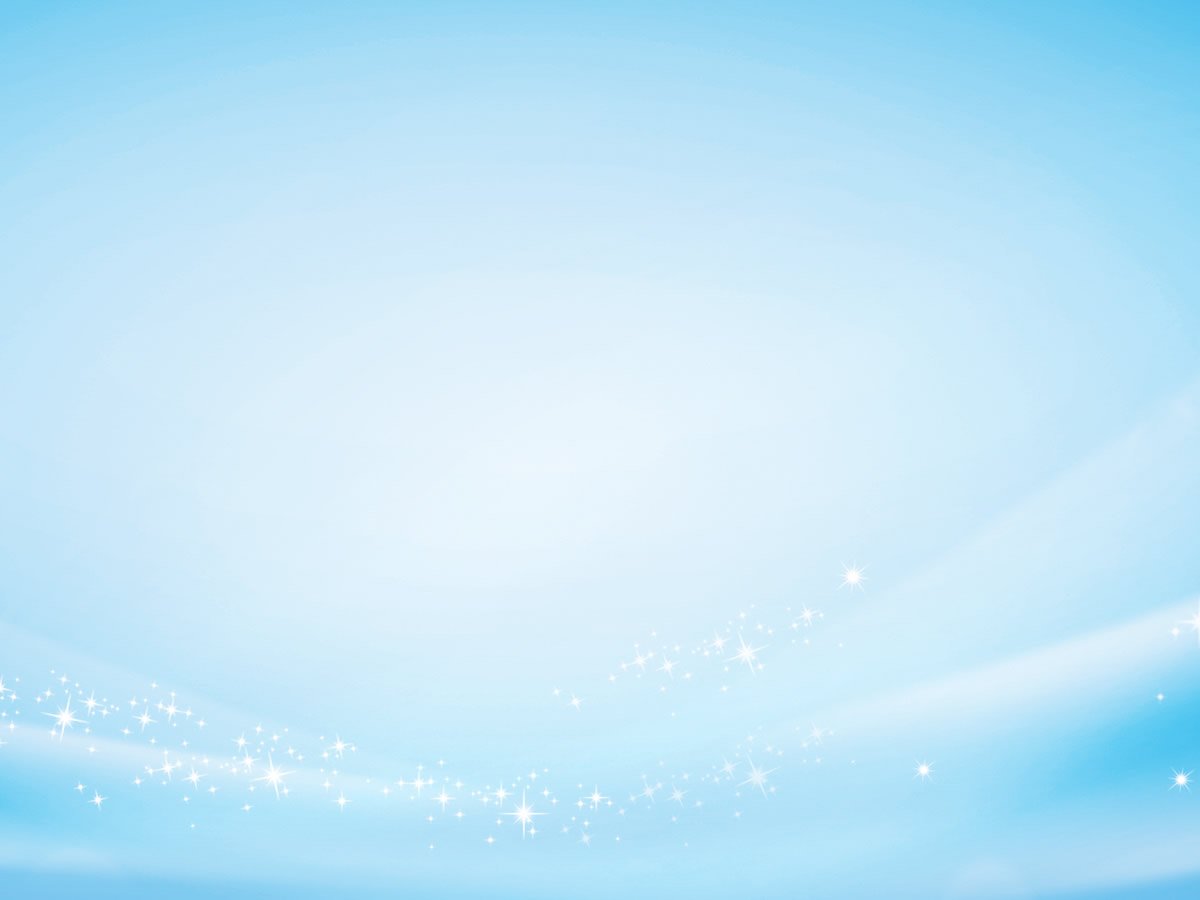 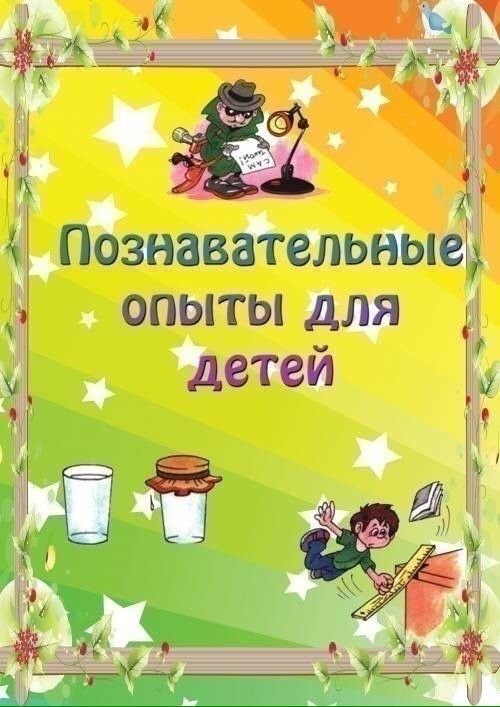 Материал подготовила воспитатель 
                             Средней «А» группы 
                                 Солодовник Н.Ш.
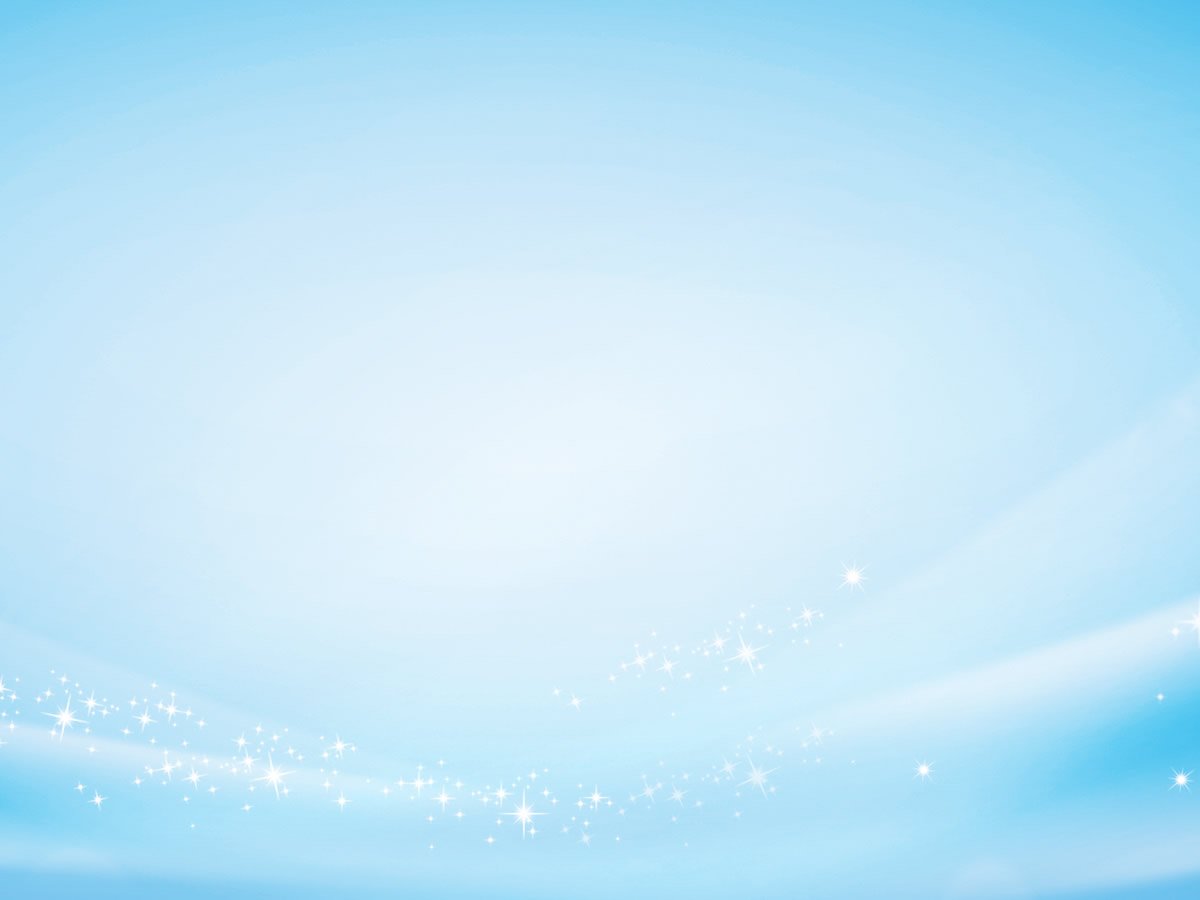 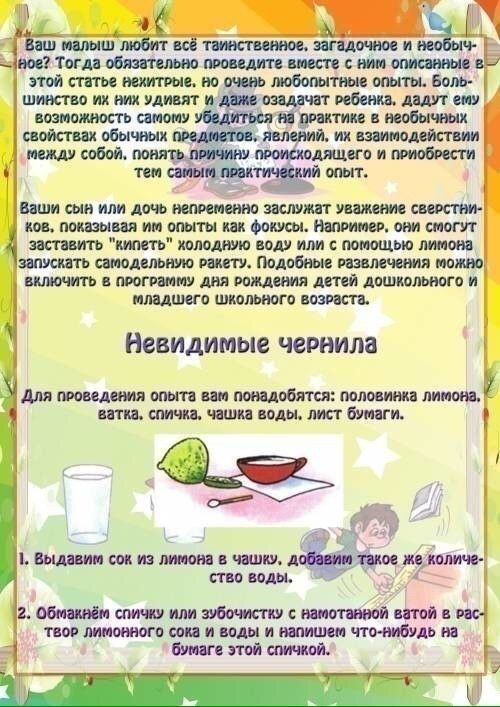 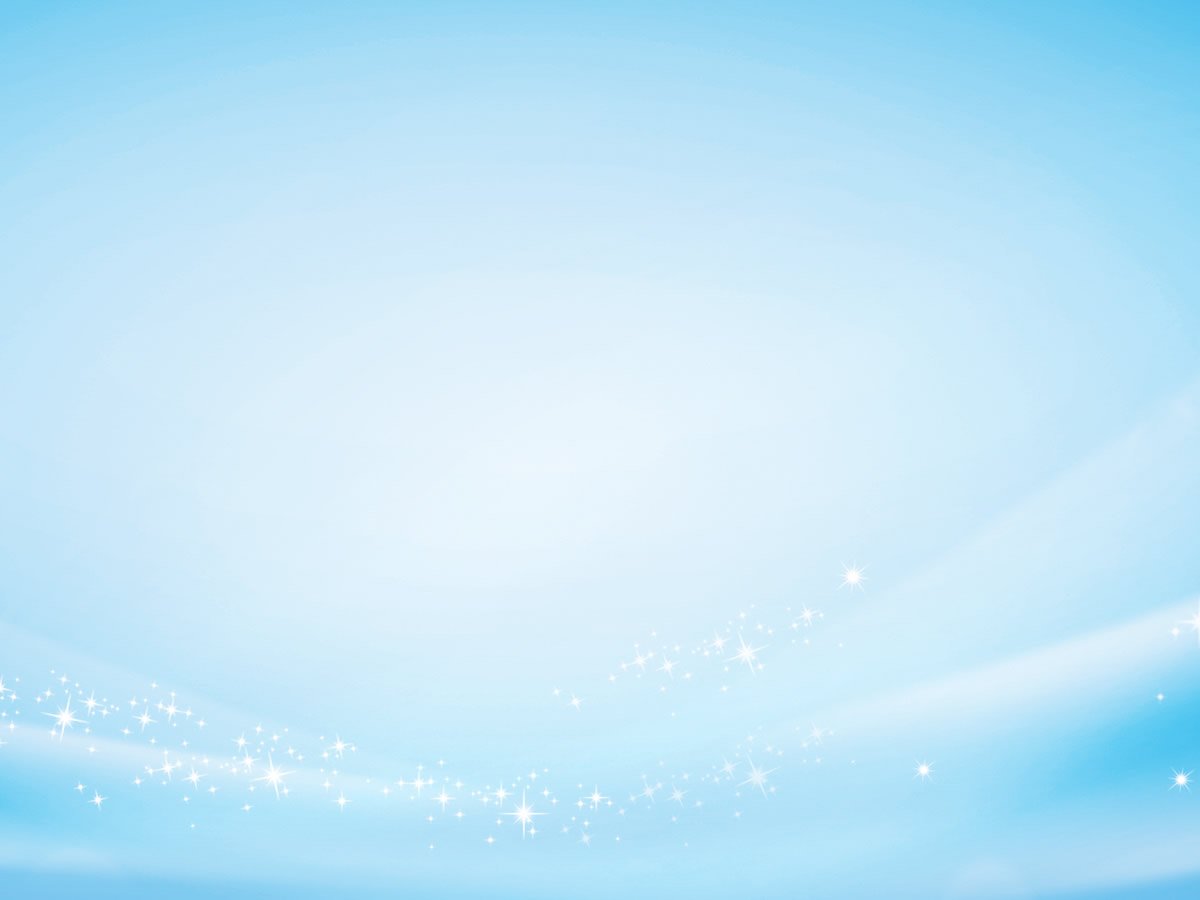 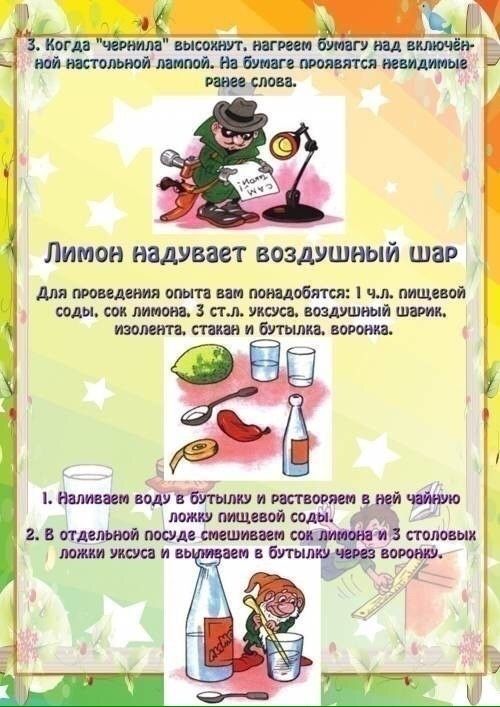 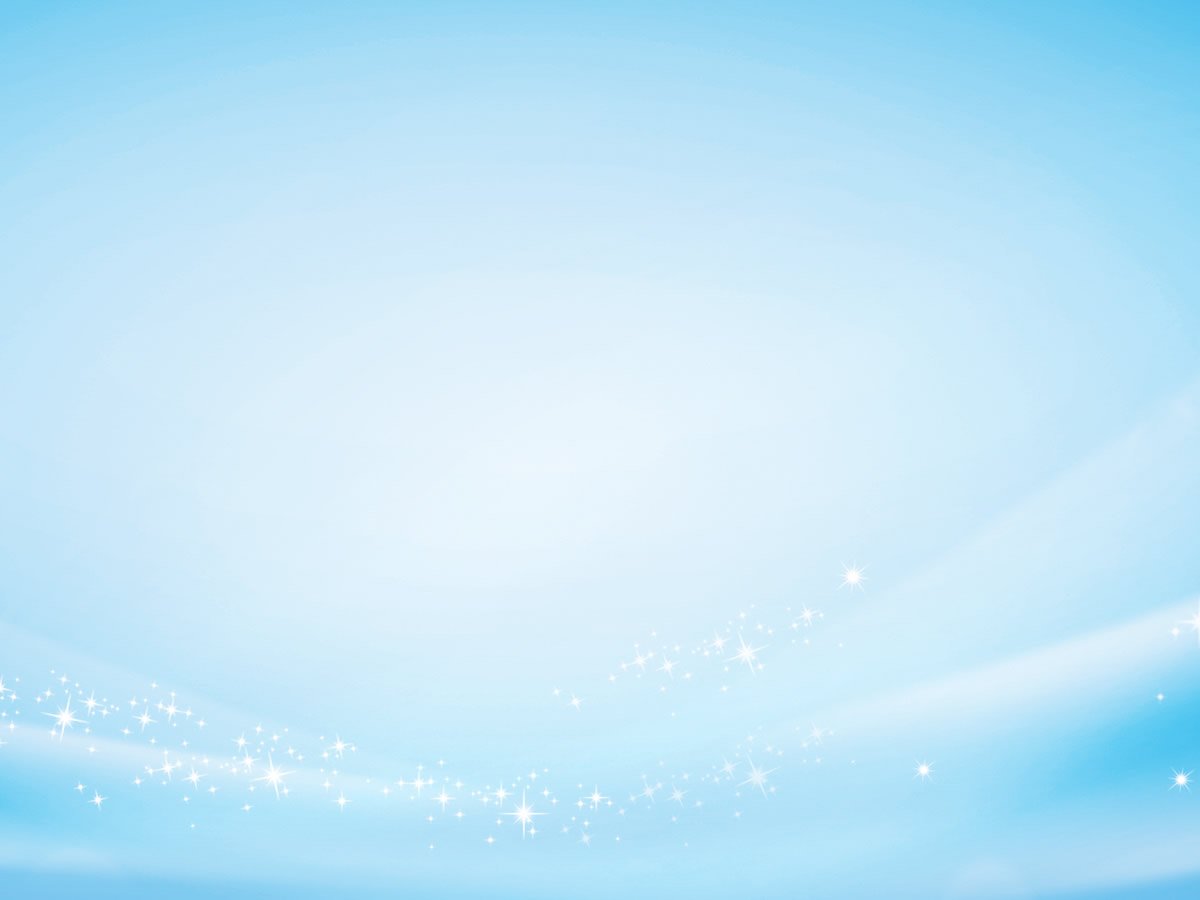 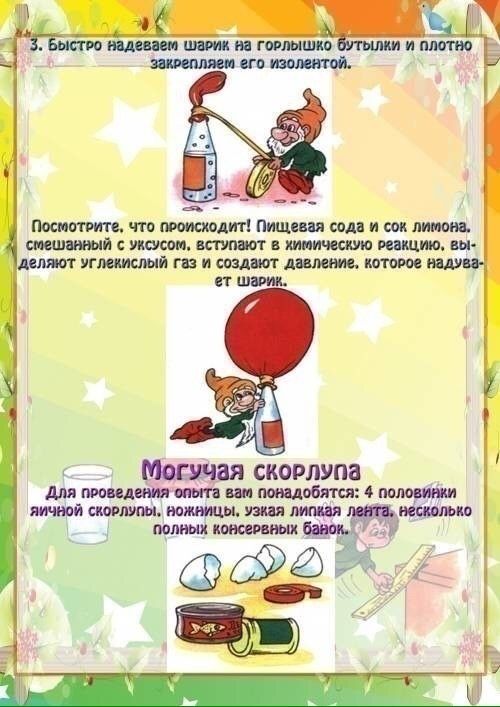 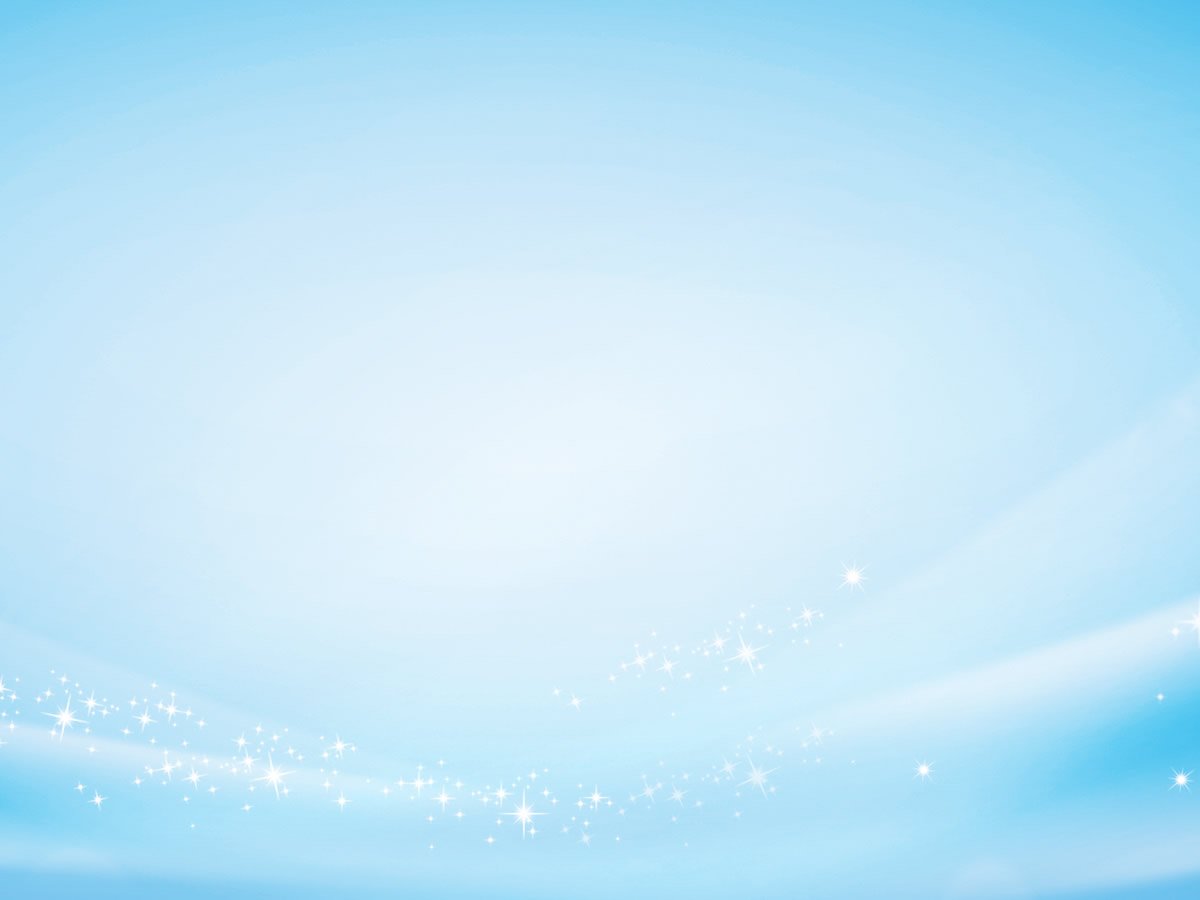 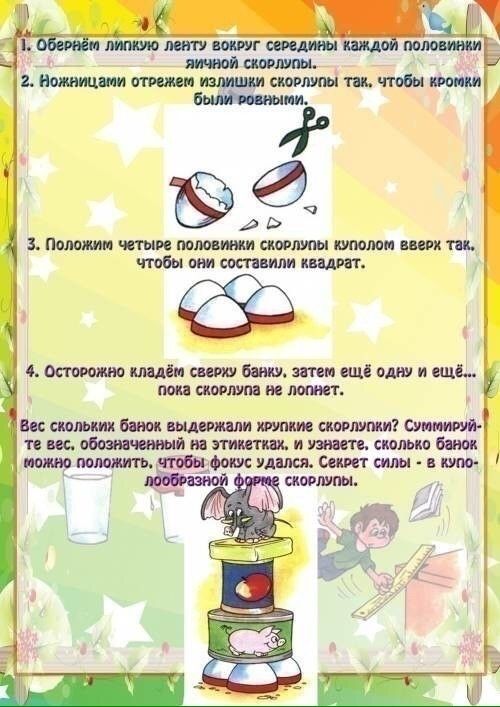 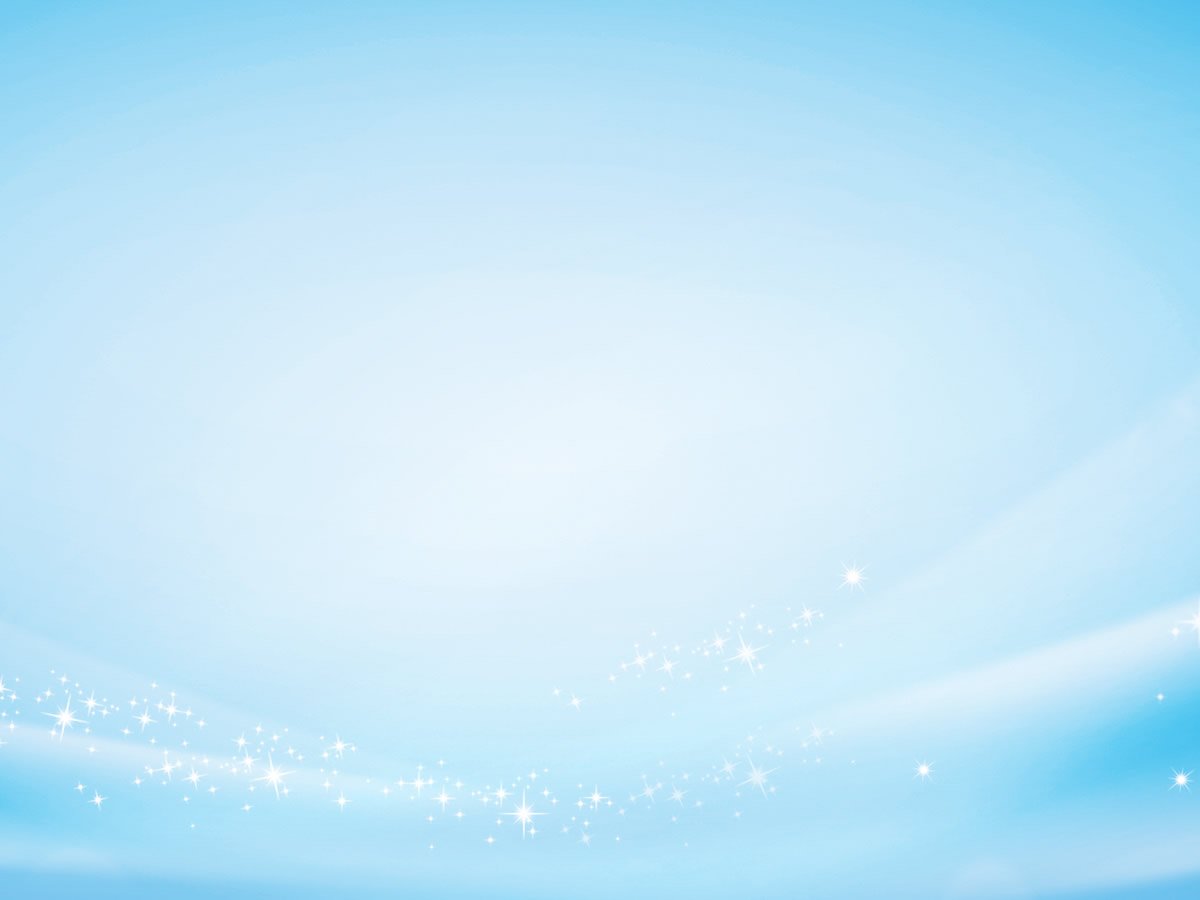 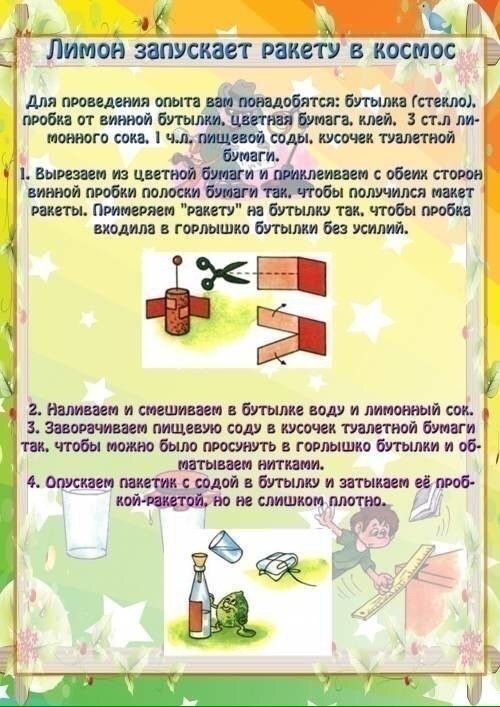 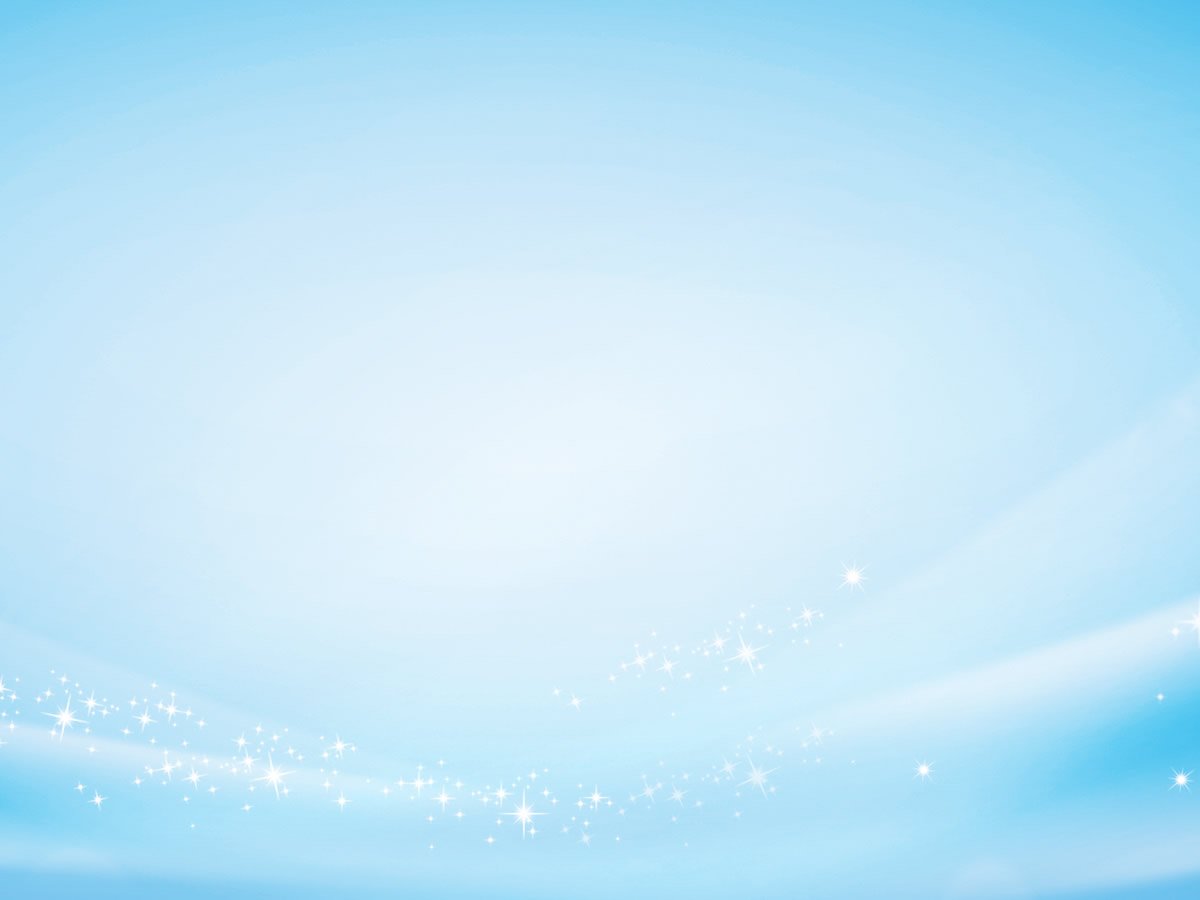 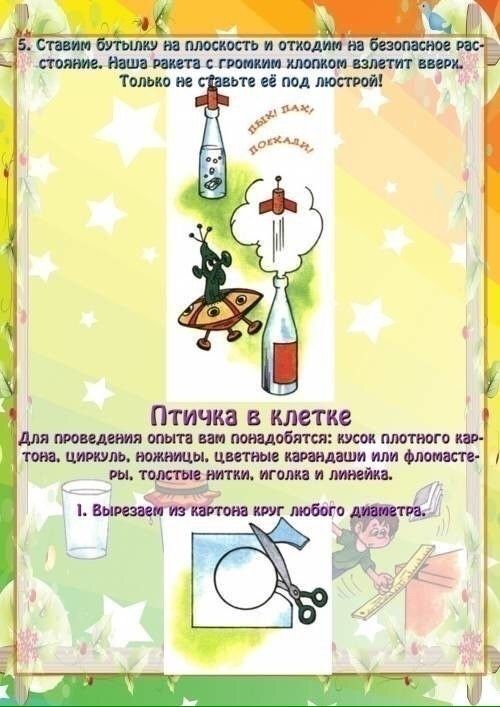 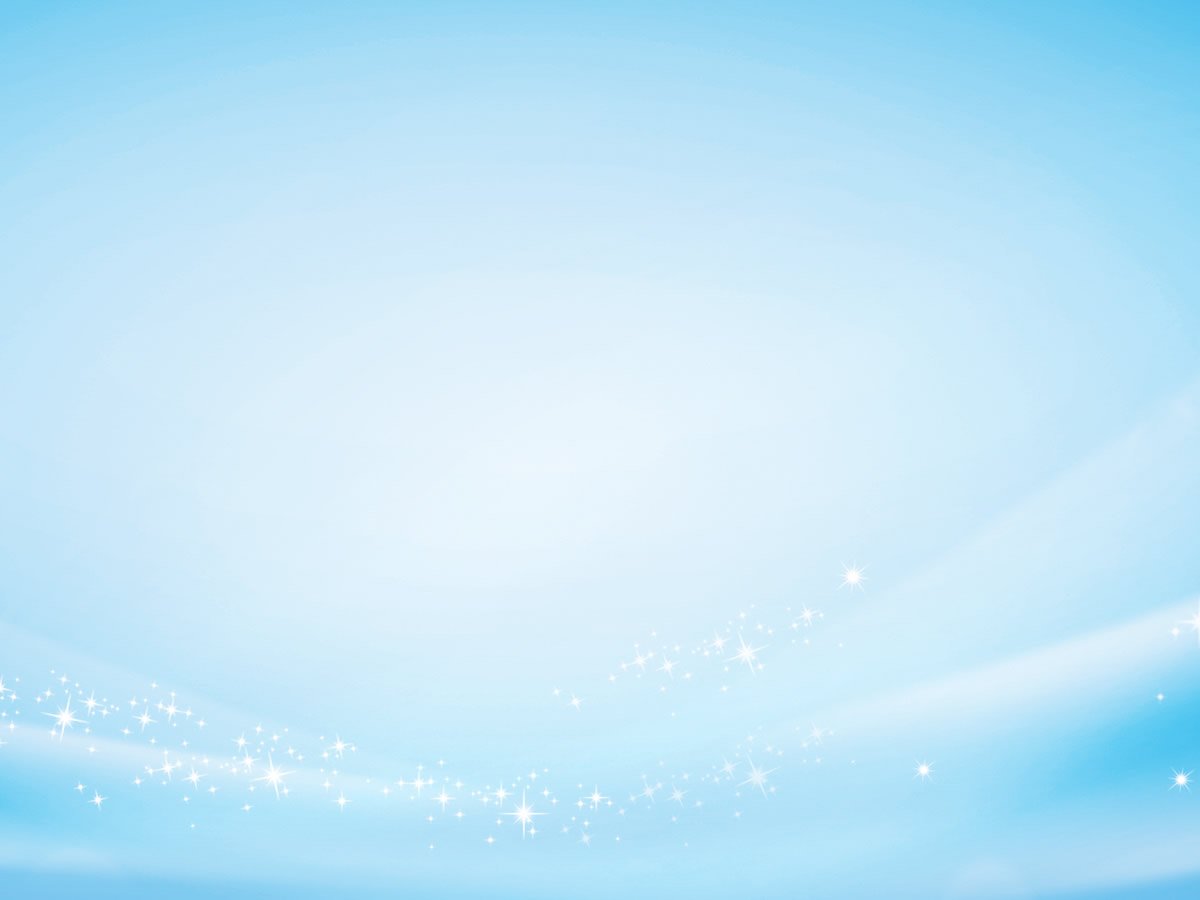 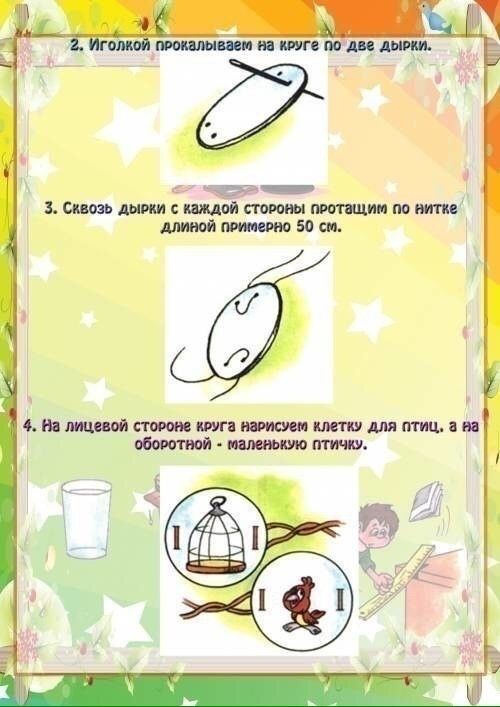 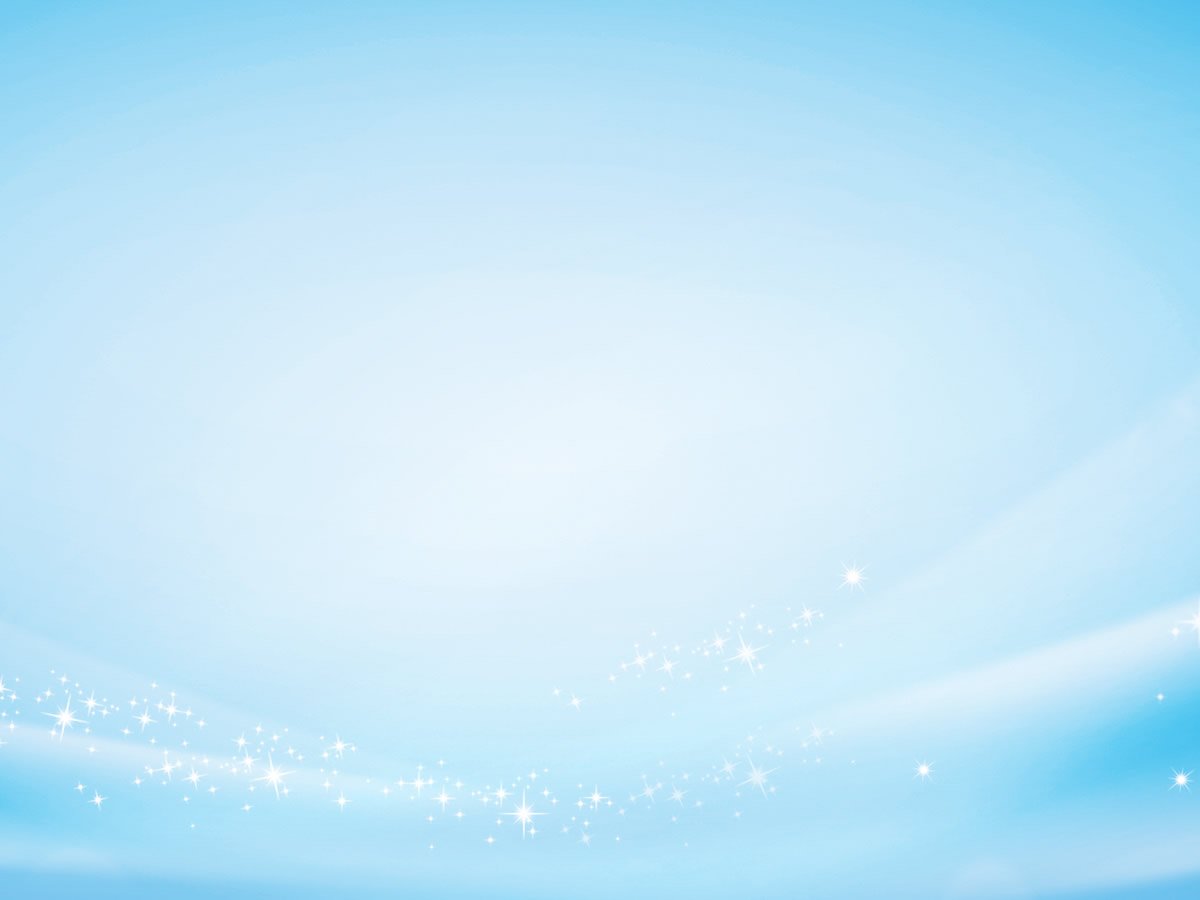 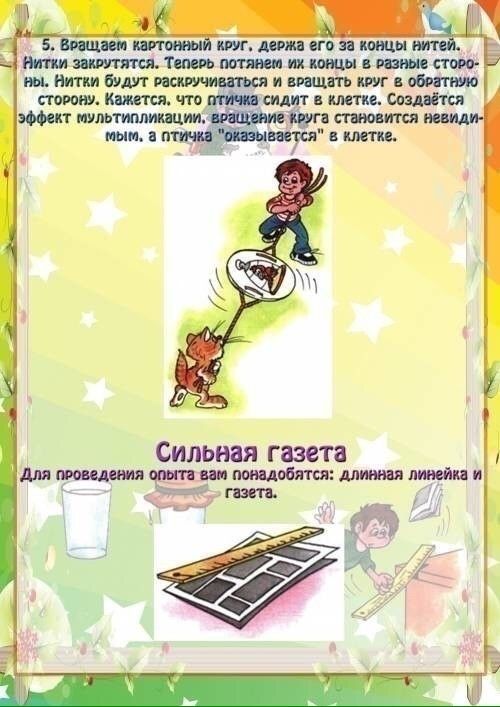 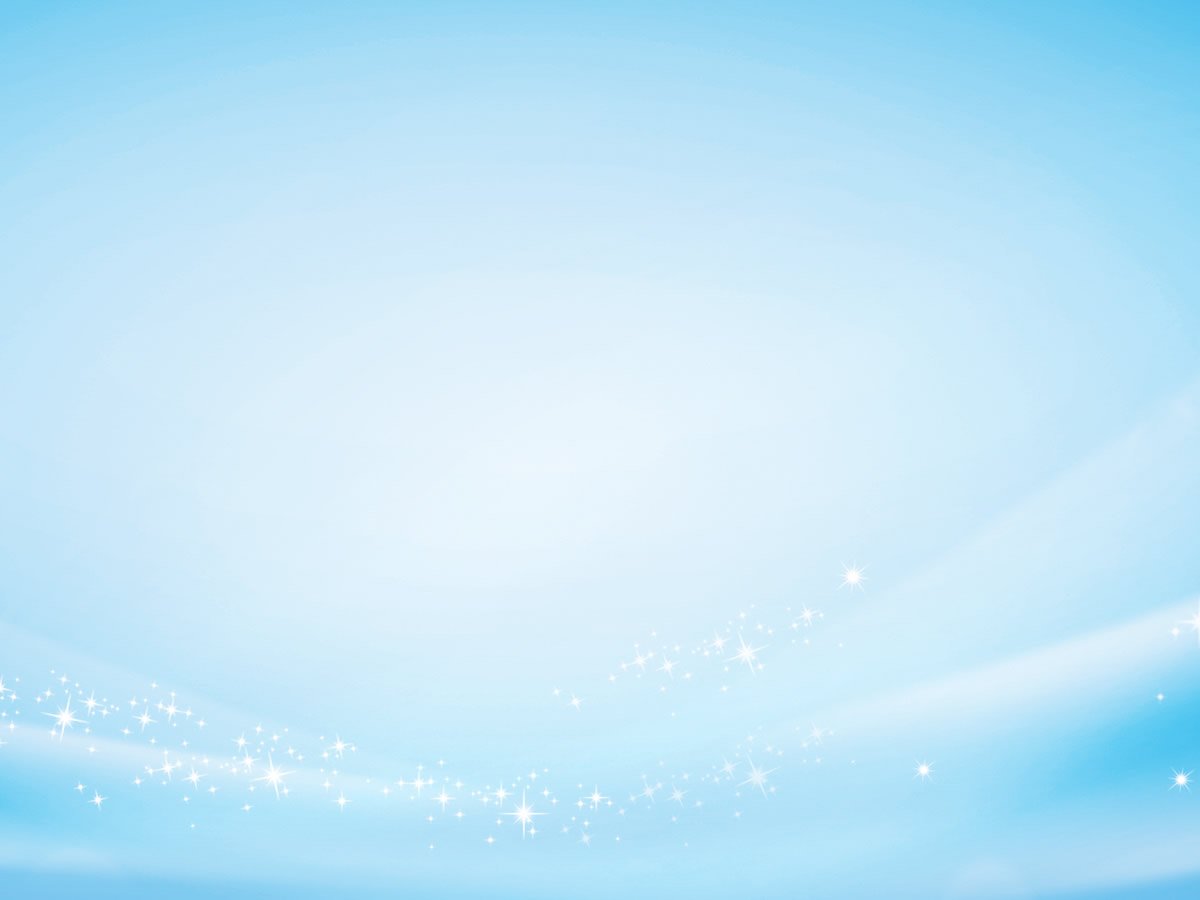 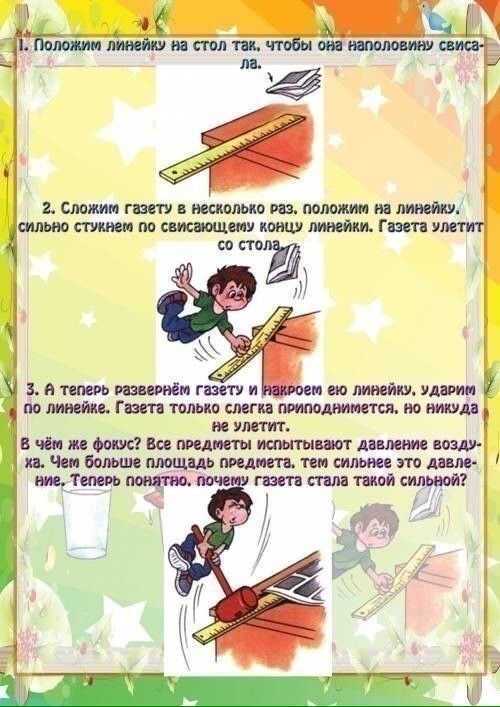 Спасибо за внимание!!!